Year 2– Multiplication and division
Session 6 – Sharing.
Sharing
There are 12 daffodils, If I want 3 bunches, how many daffodils will there be in each bunch?
I’m going to use sharing to help me work out the answer.
I’m going to share the daffodils into 3 circles, 1 for each bunch.
I am going to put 1 in each circle and then repeat this until I have no daffodils left.
12 ÷ 3 = 4
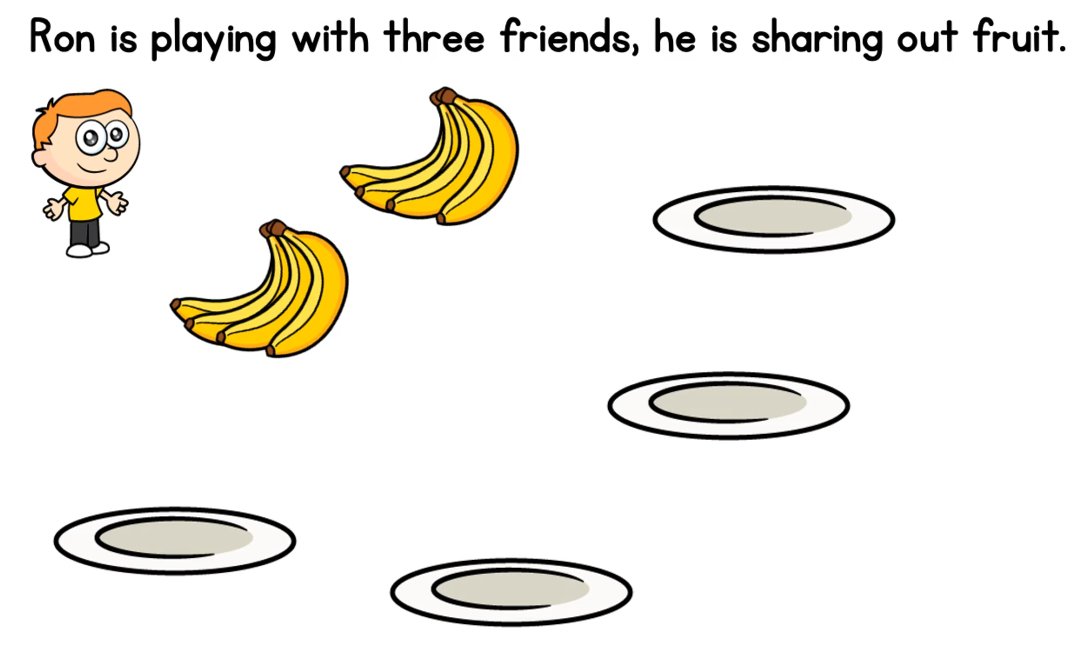 Using objects can you help Ron share the bananas onto the plates?

How many bananas will each person get?
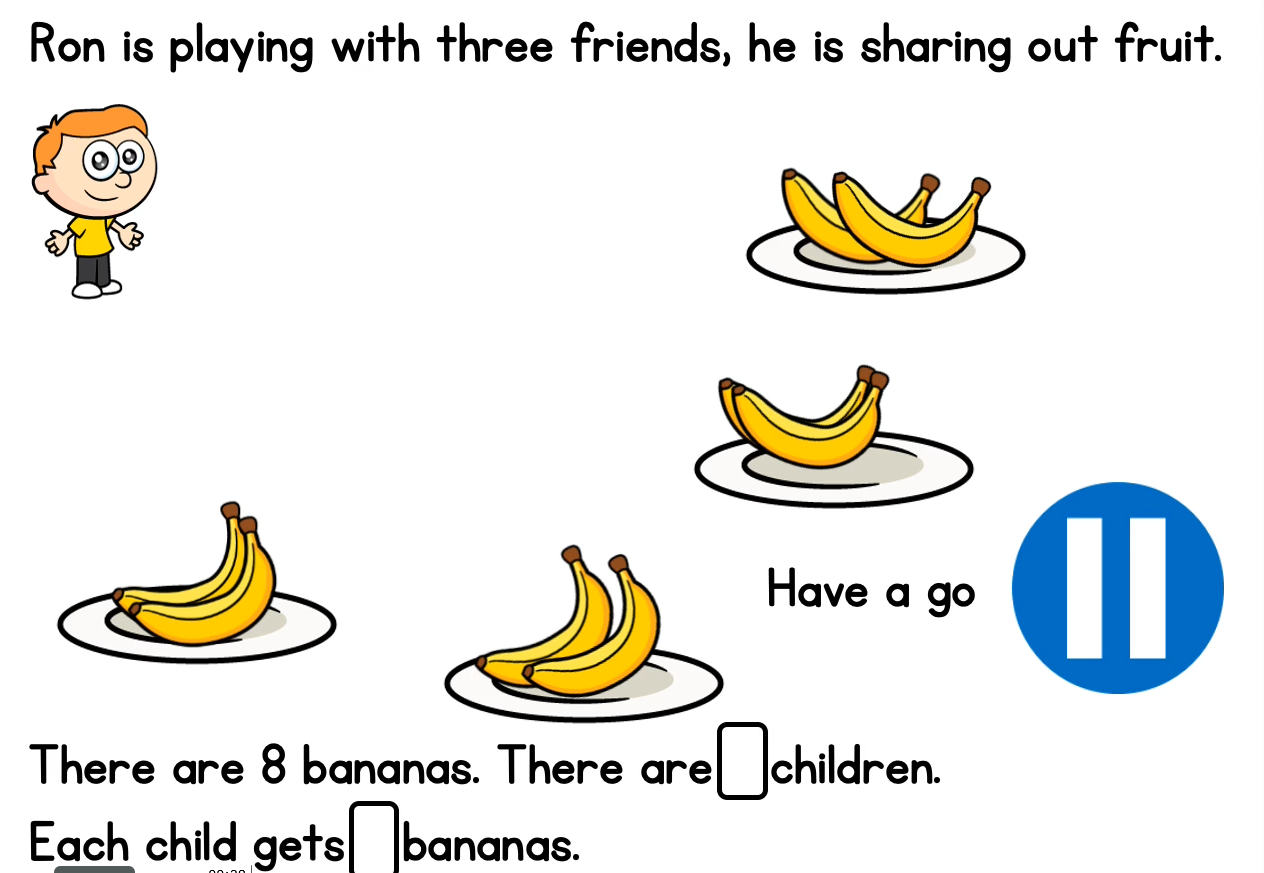 4
2
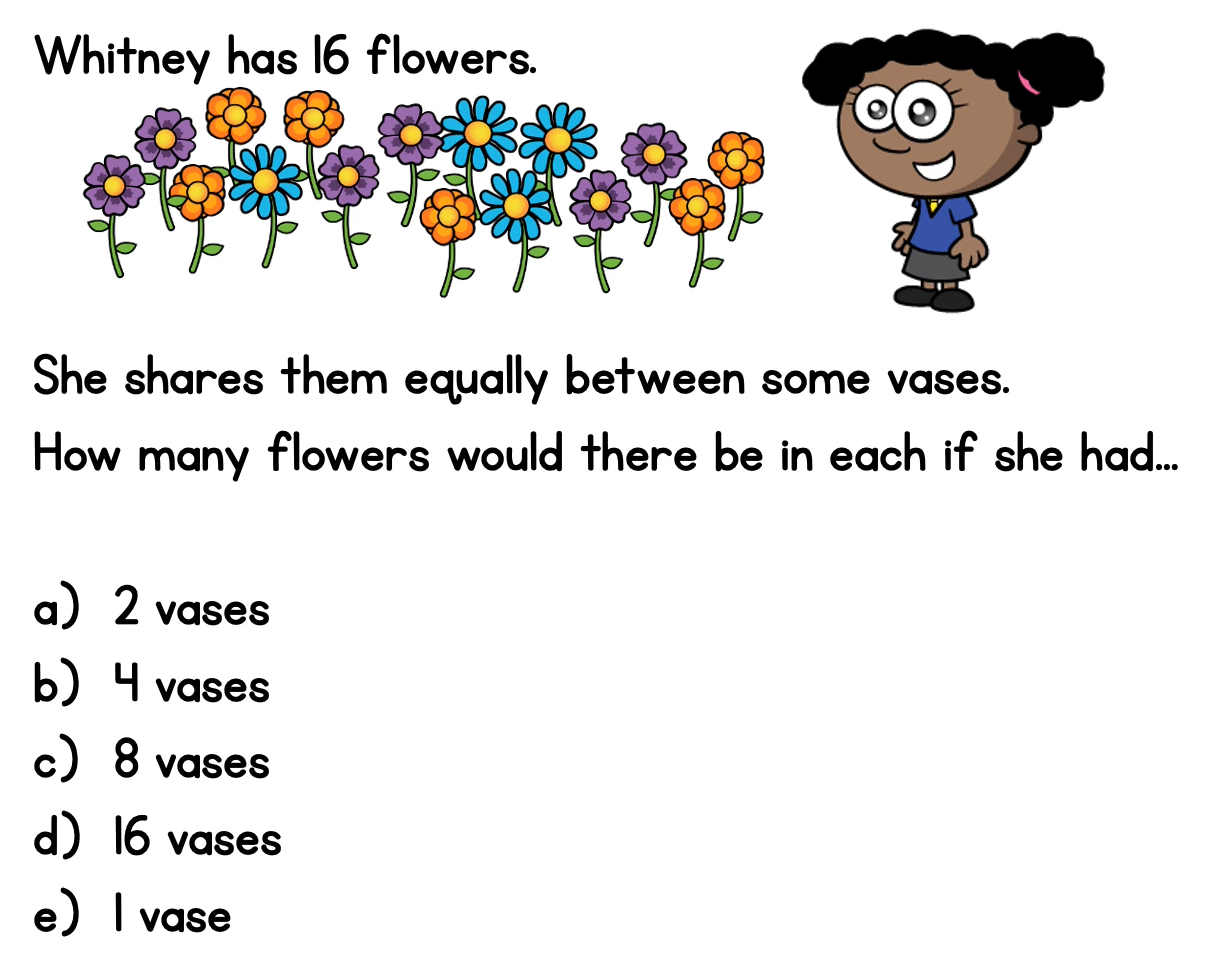 Use your counting objects to share to find out how many flowers Whitney would have in her vases each time.
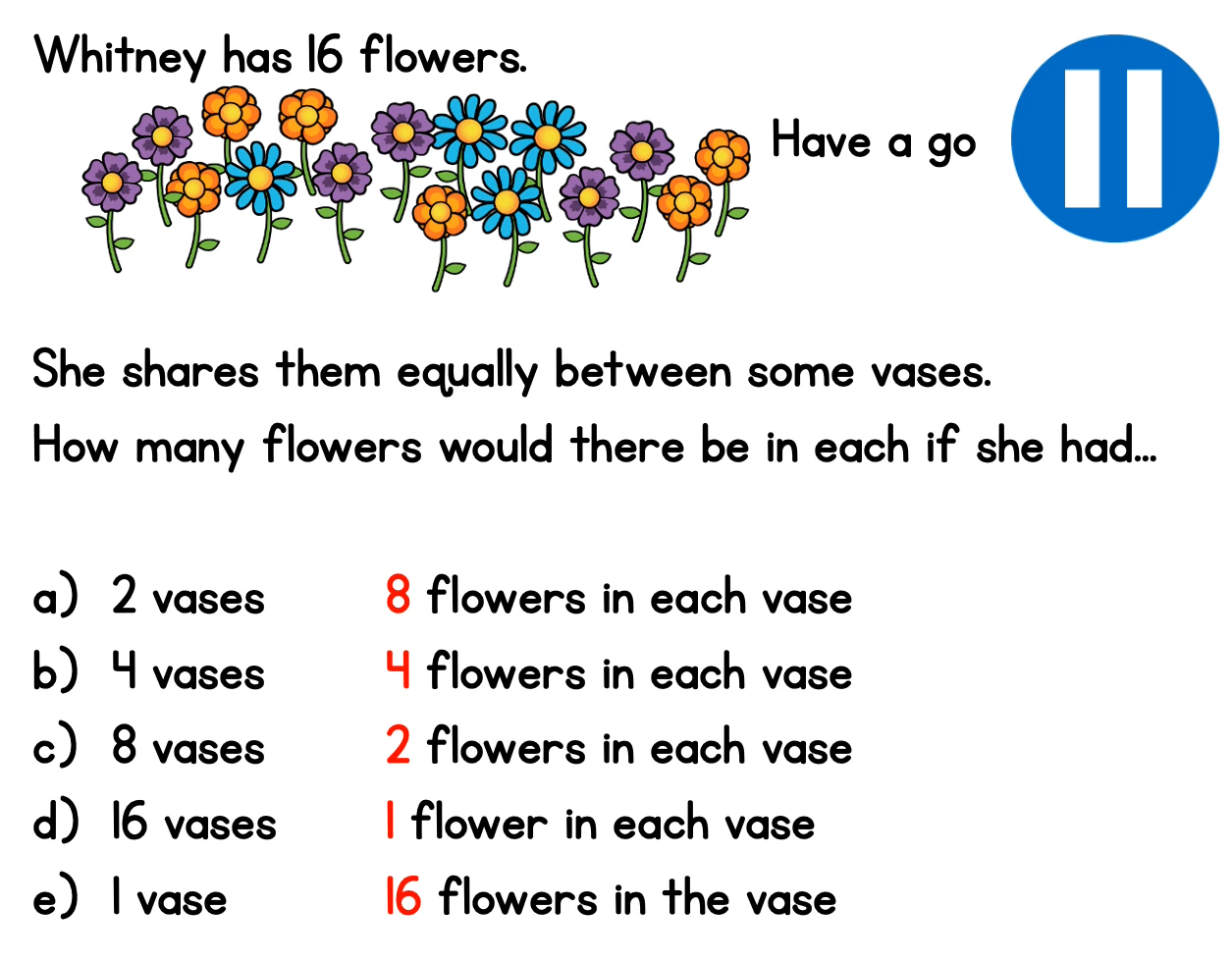 10 ÷  2 =
The second number tells me how many piles I am sharing them into.
The first number tells me how many objects I am sharing.
When we are sharing, this symbol (divide) means shared into
5
10 ÷  2 =
5
2          =
10 objects
Shared into